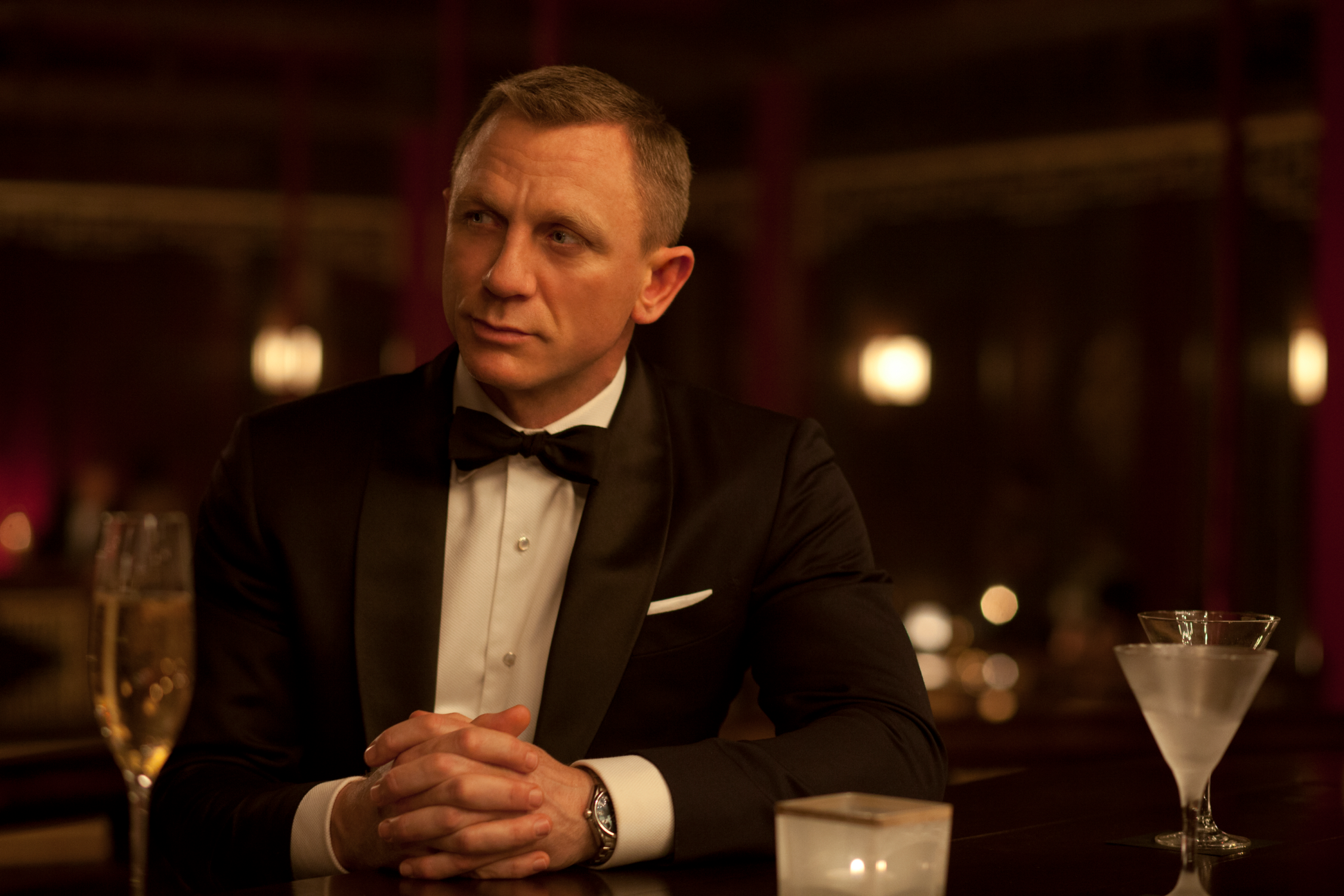 МАРТИНИ, ПОЖАЛУЙСТА.

СПАСИБО.
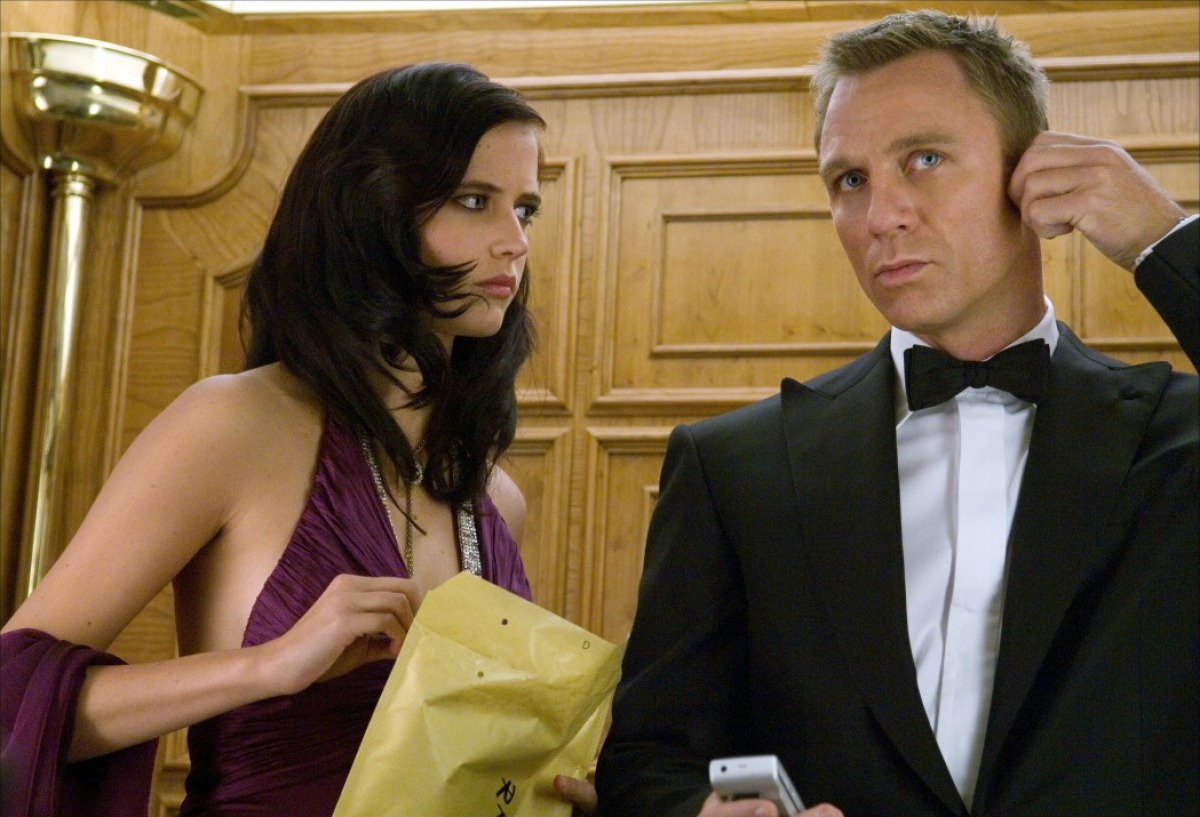 ЧТО ЭТО, ДЖЭЙМС?
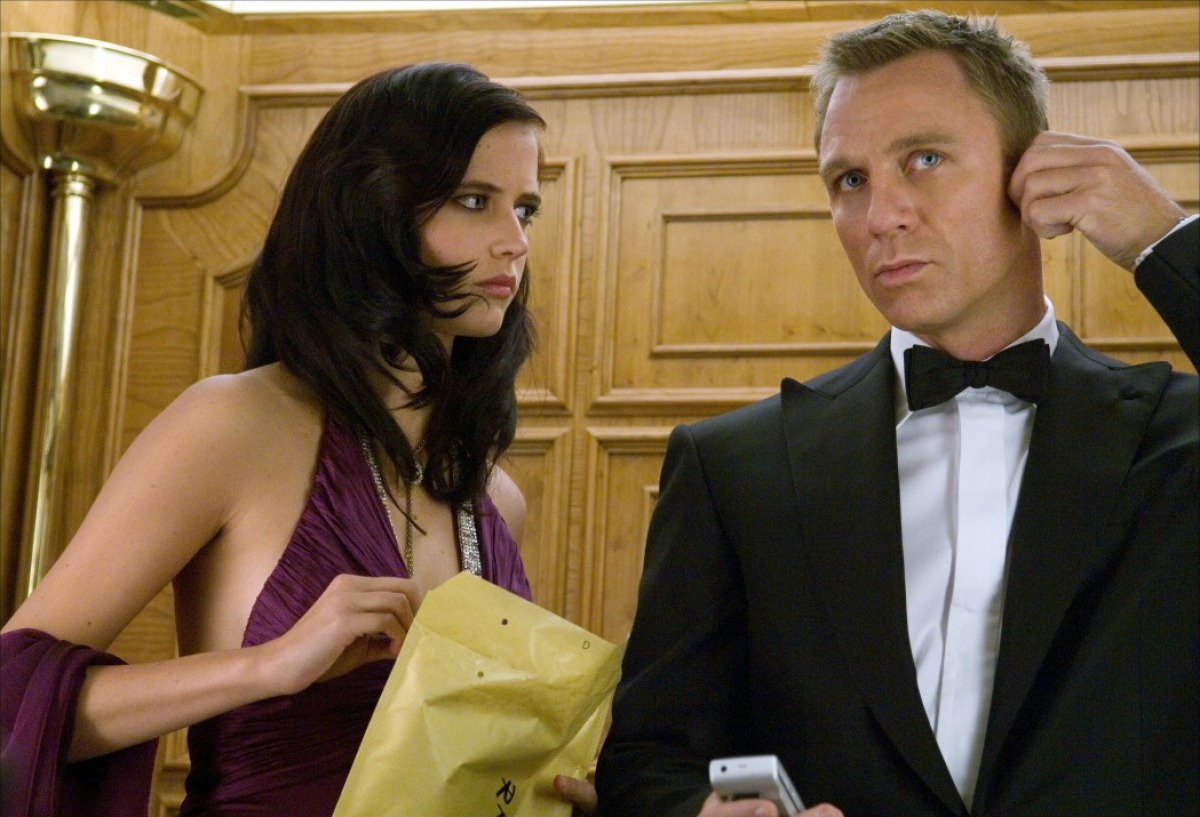 ЭТО РАДИО И МИКРОФОН.
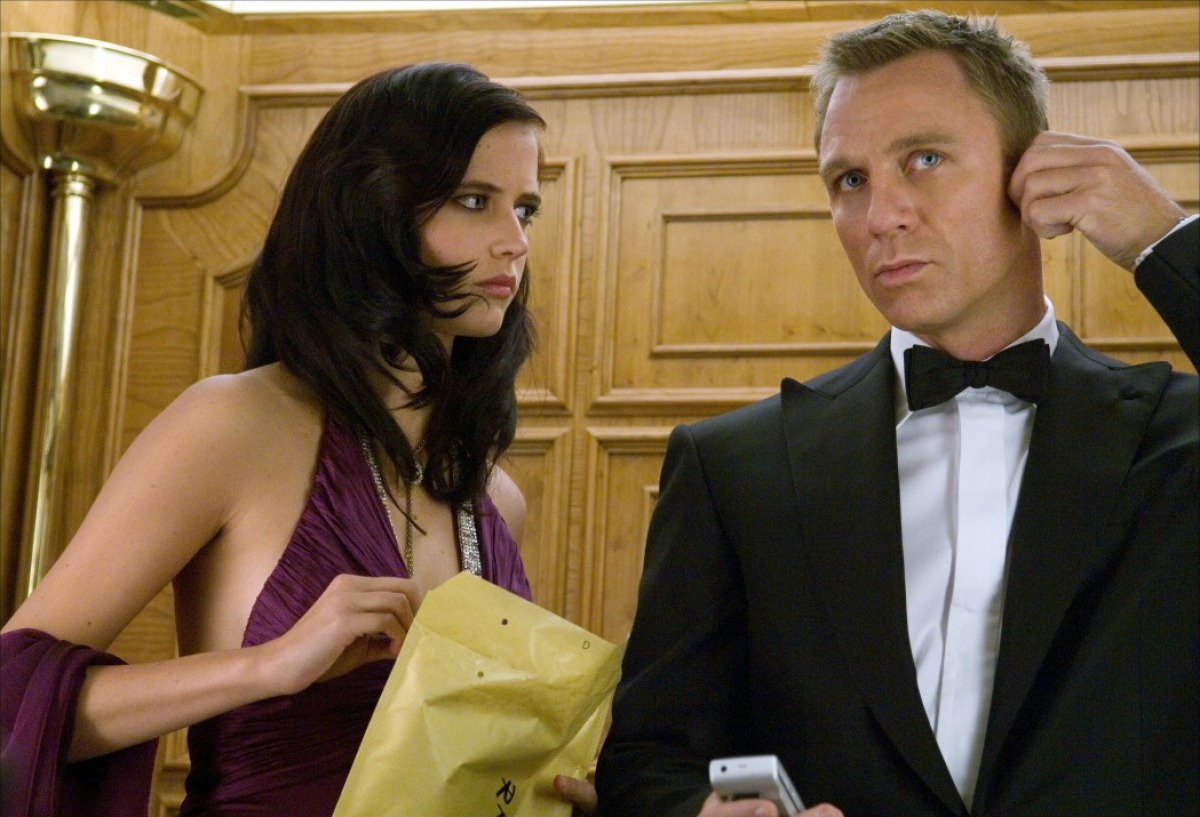 ИНТЕРЕСНО.
ХОРОШО!
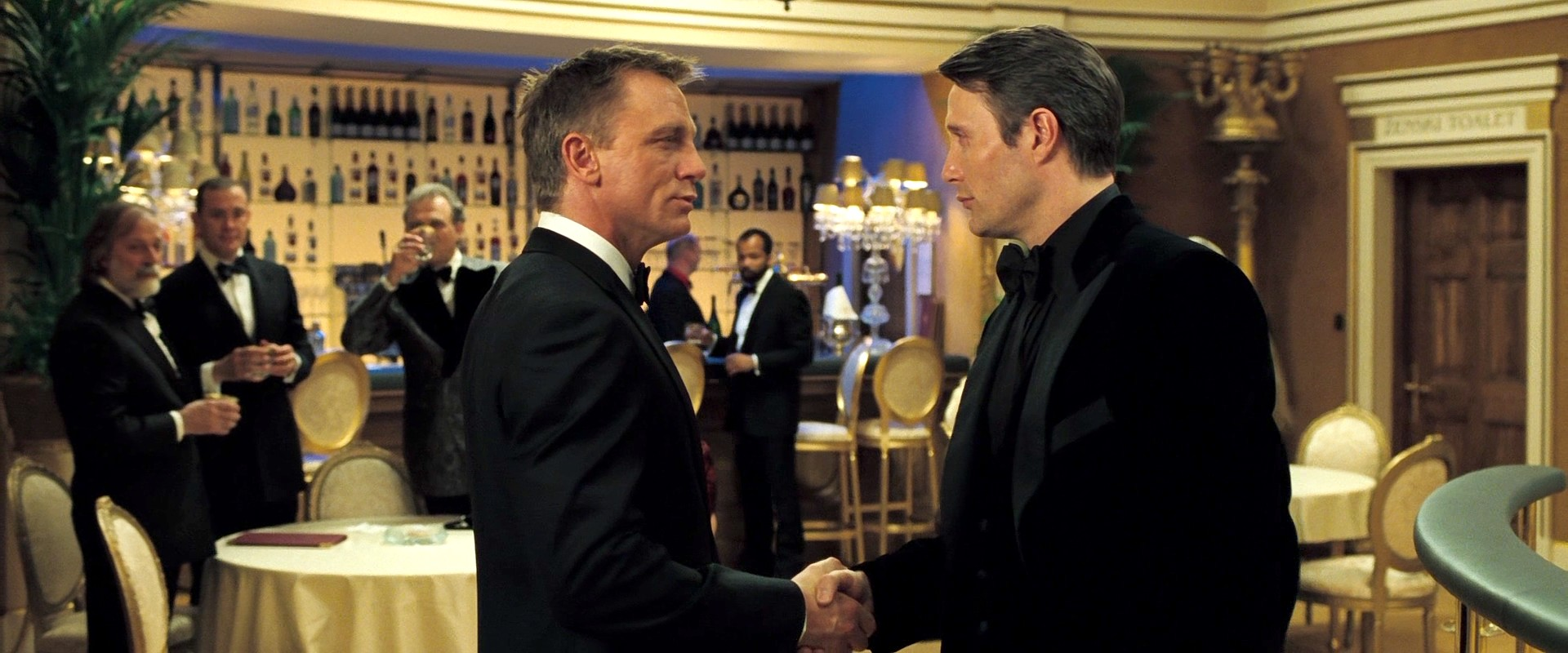 ПРИВЕТ.  Я БОНД.  ДЖЭЙМС БОНД.
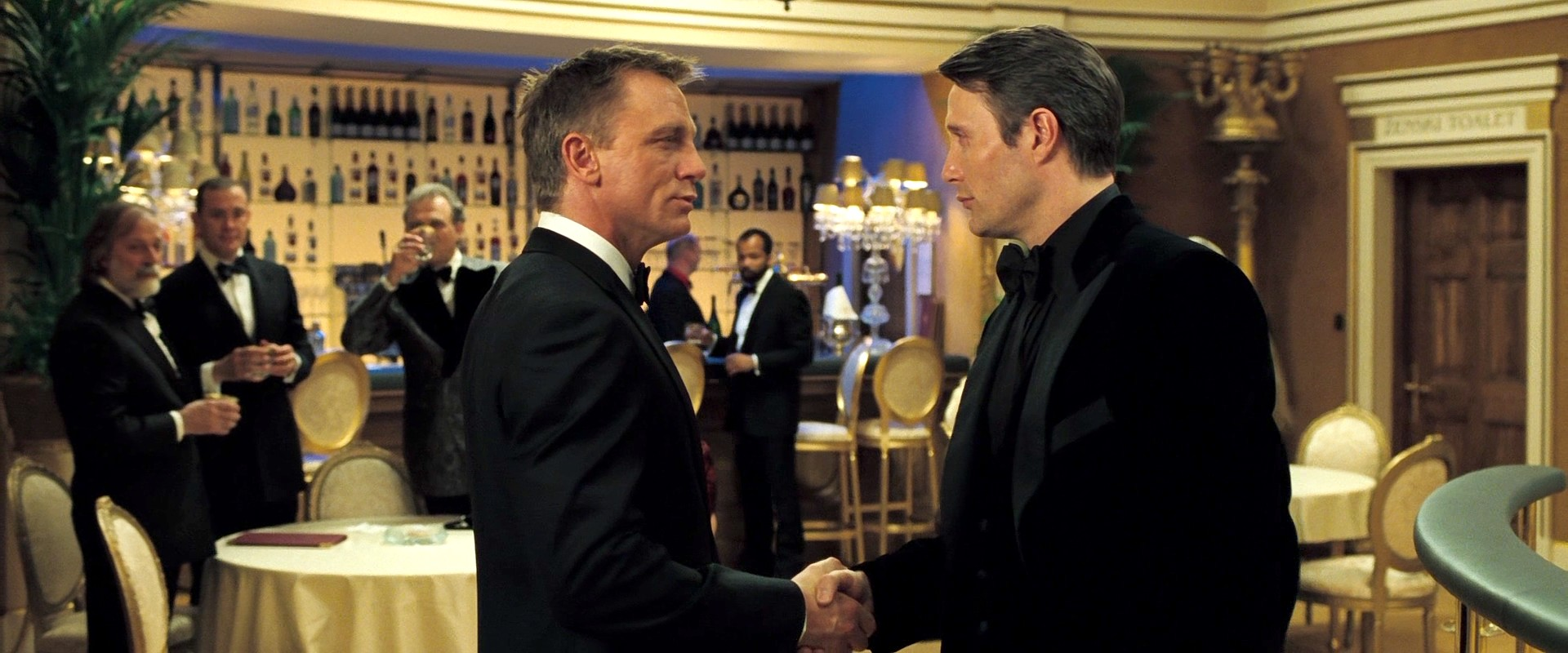 ПРИВЕТ.
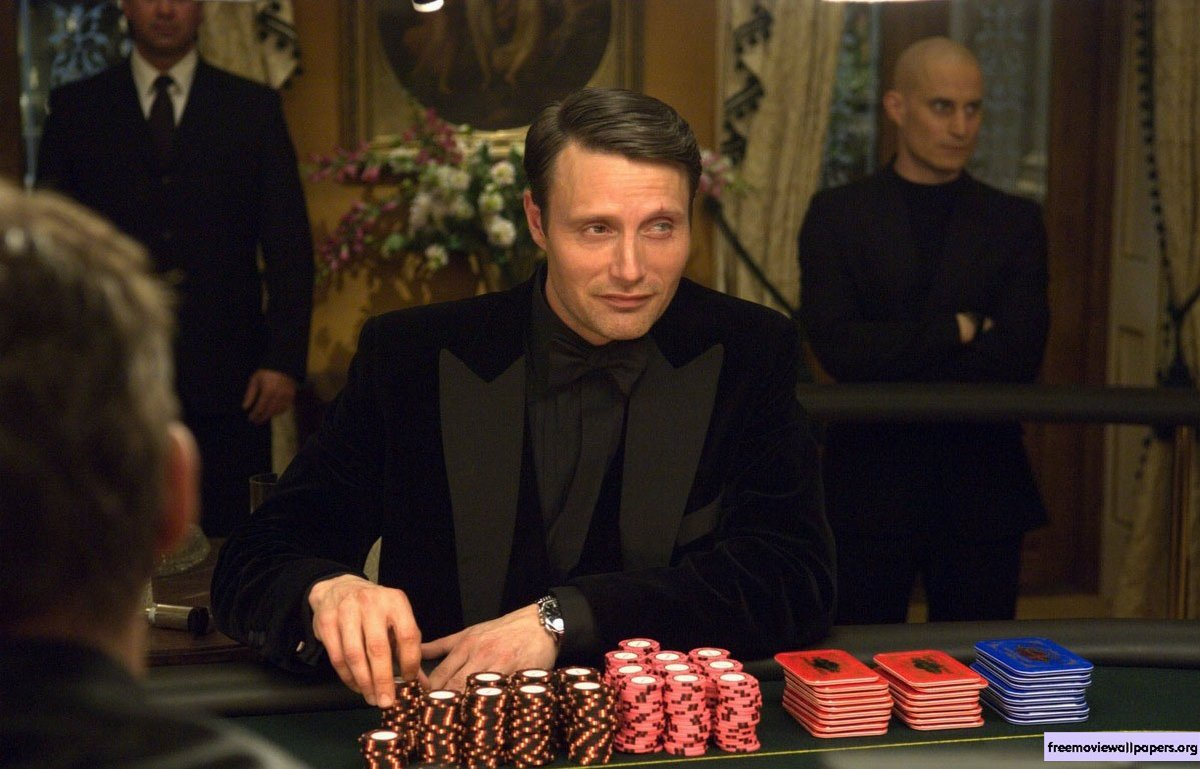 Я – ЛЭ ШИФР.
Я ЛЮБЛЮ ПОКЕР. 
Я ЭКСПЕРТ.
ТЫ ЭКСПЕРТ.
НО Я...
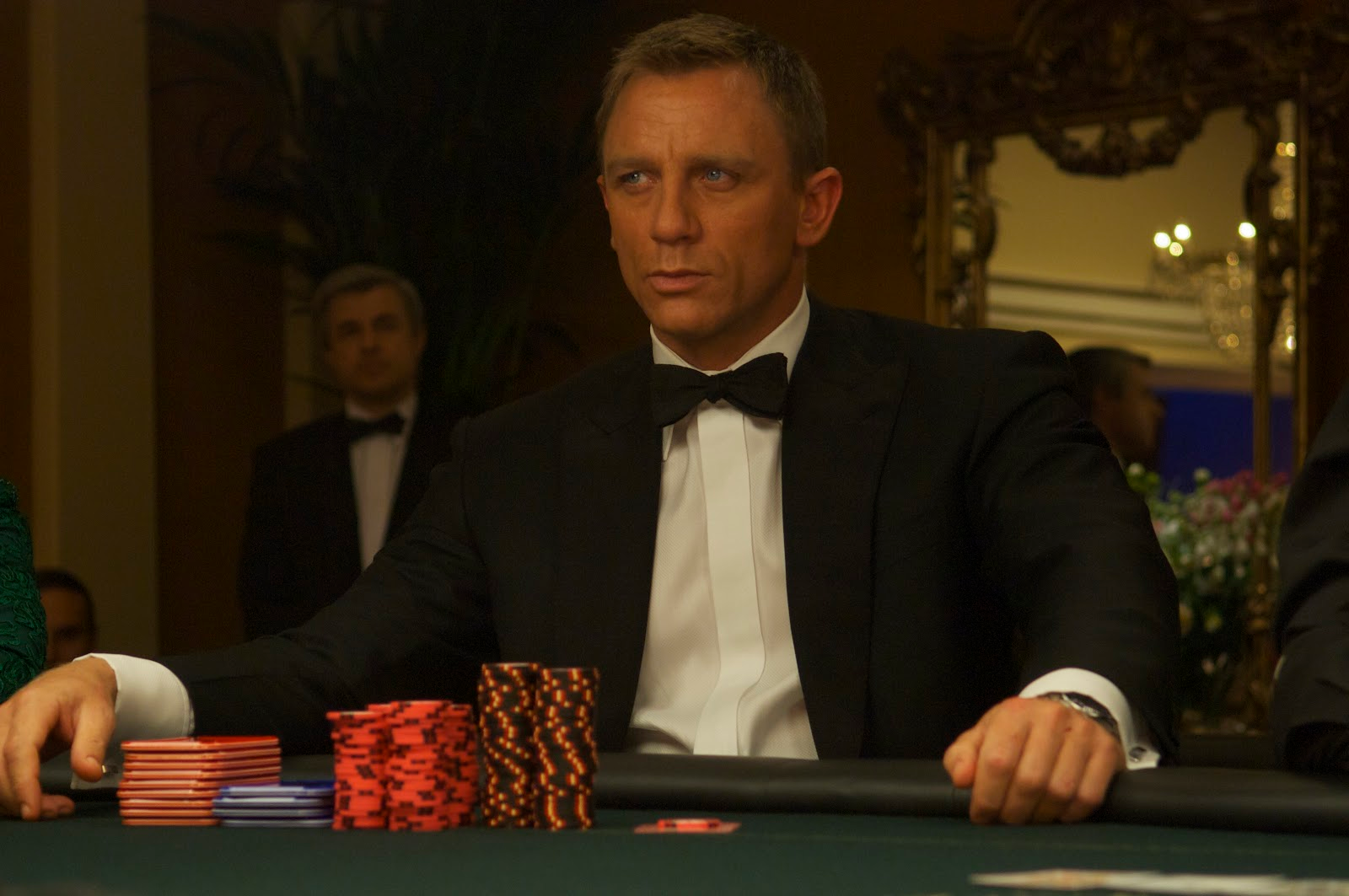 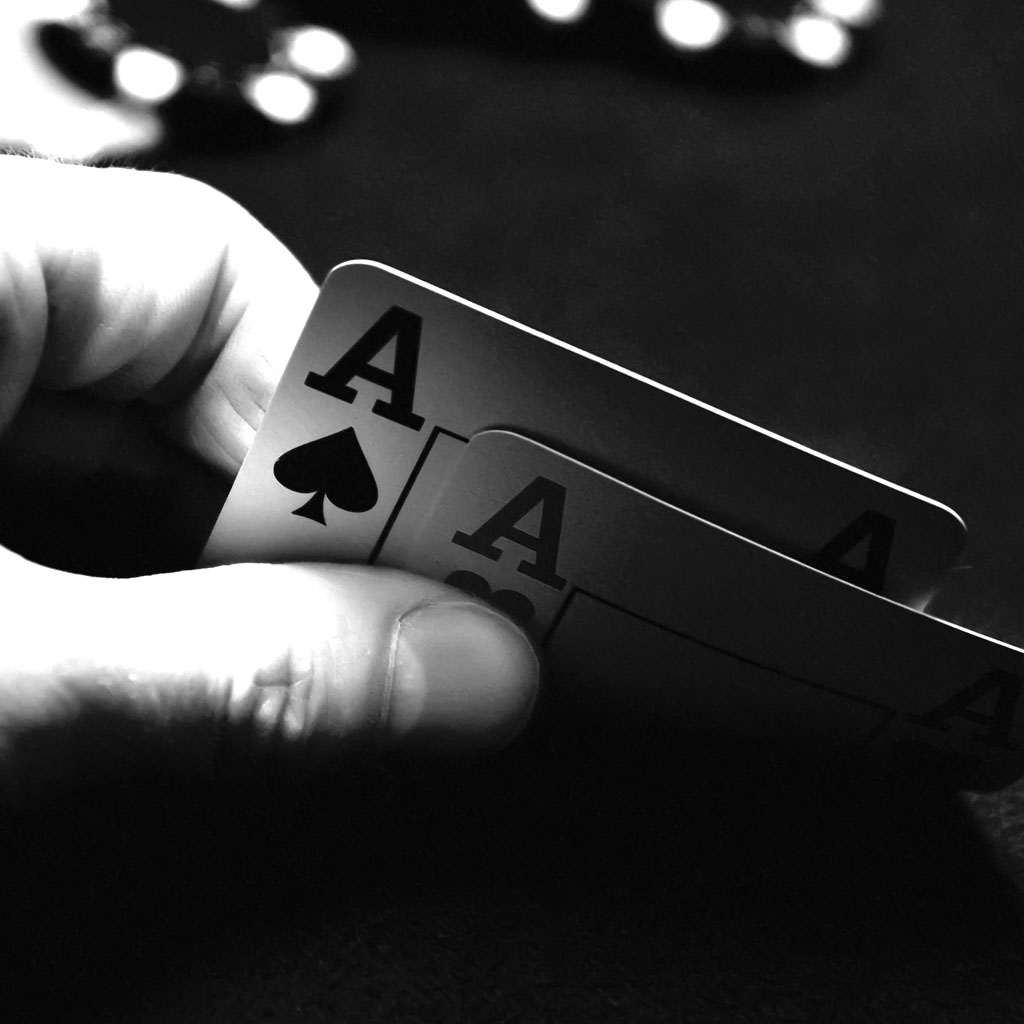 ...ЧЕМПИОН.
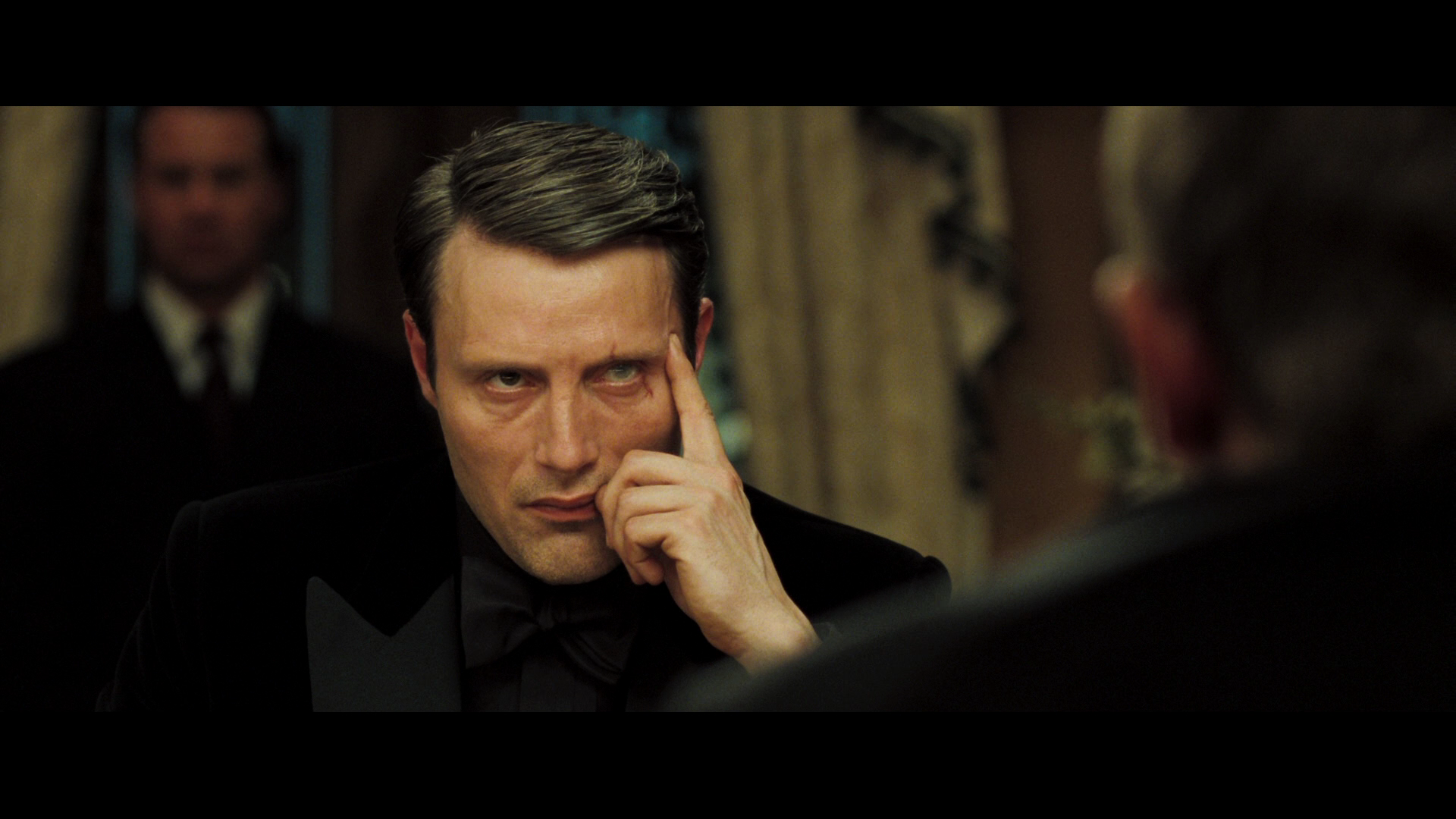 ЧТО???
НЕТ!
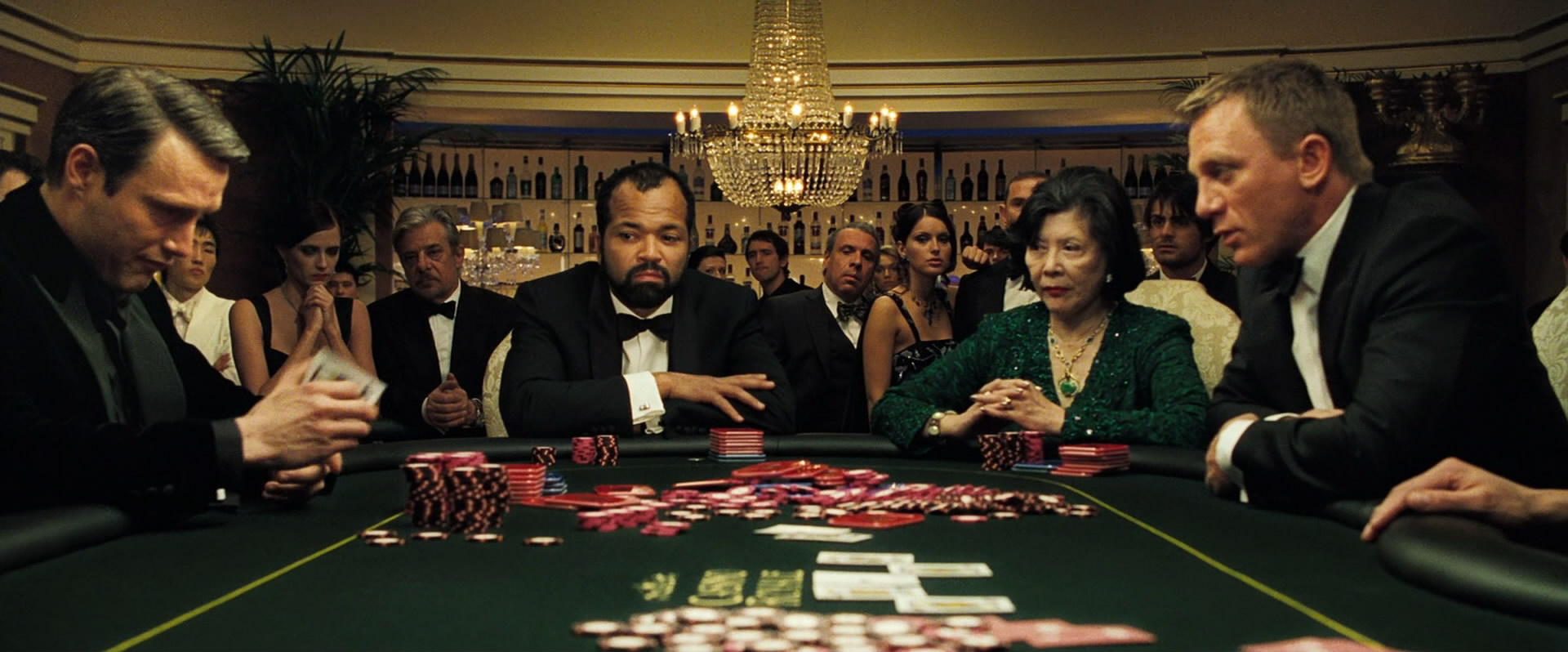 ПОКА, МИСТЕР БОНД.
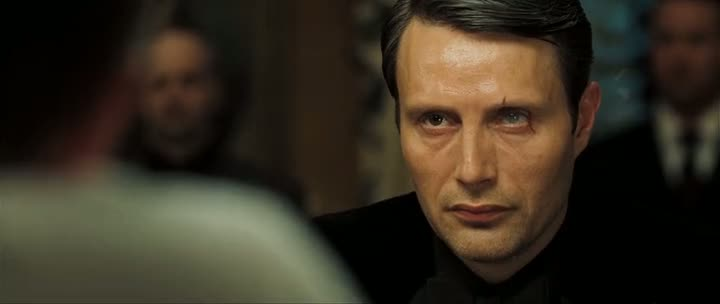 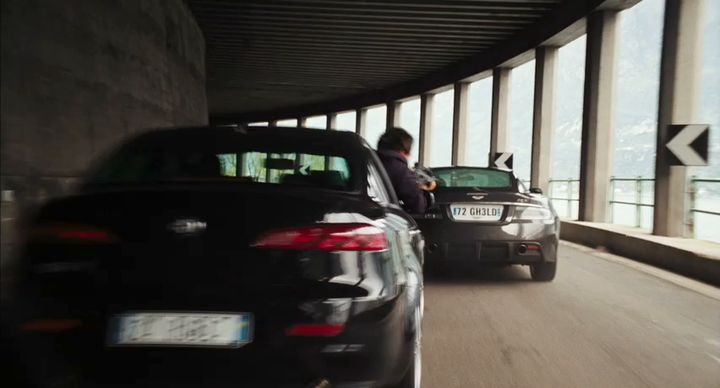 СТОП!
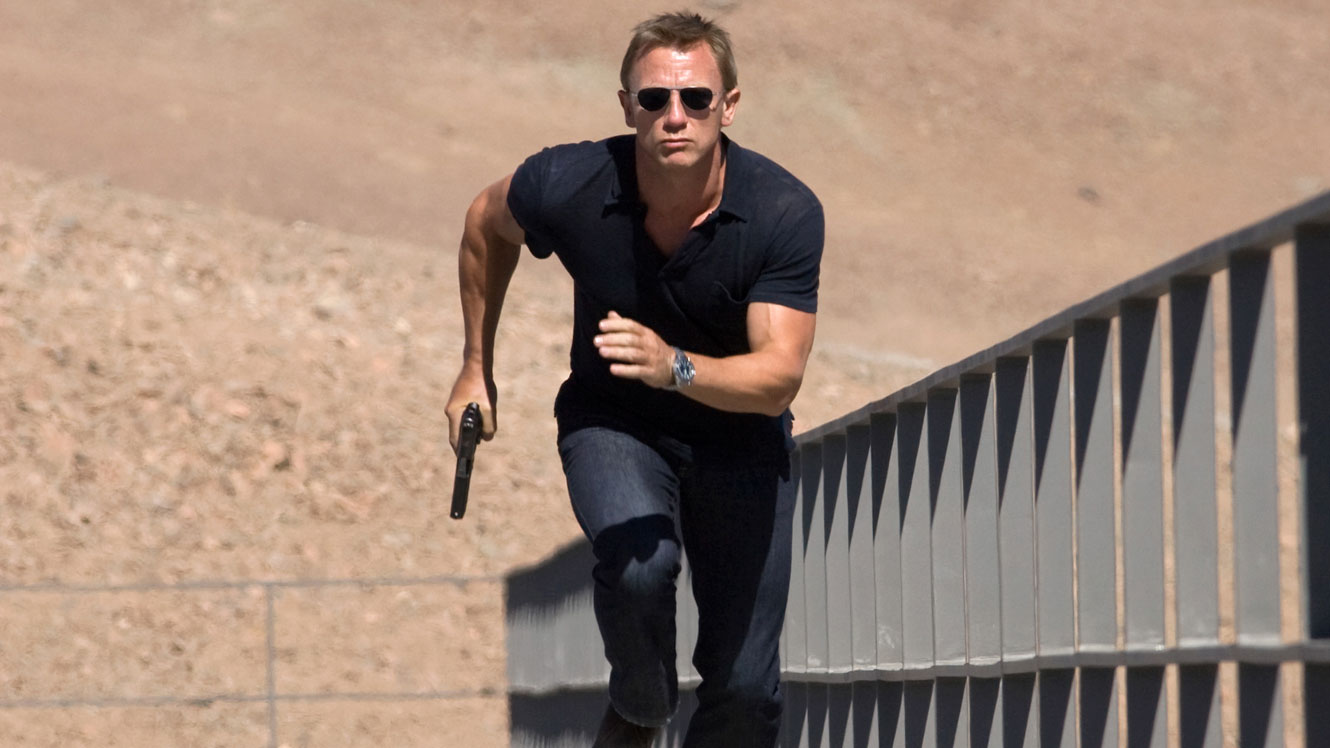 СТОП!
ПРОБЛЕМА, МИСТЕР БОНД:  БОМБА.
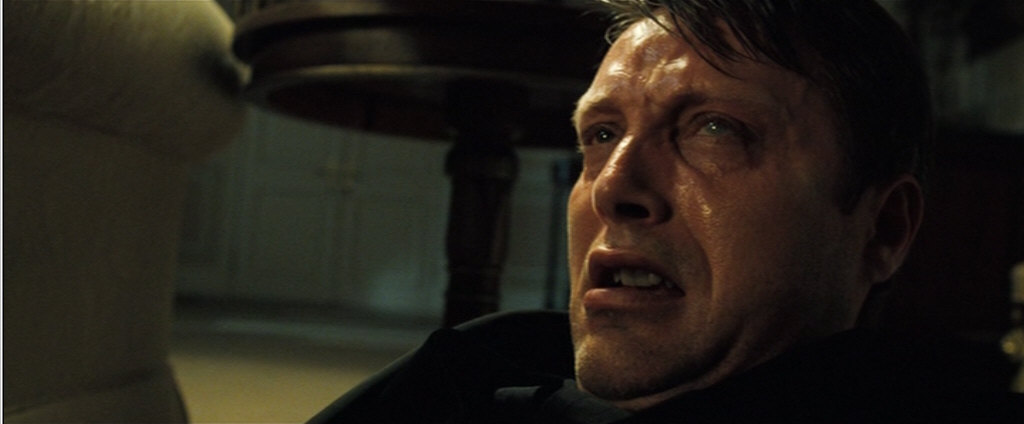 БОМБА?!  НЕТ!!
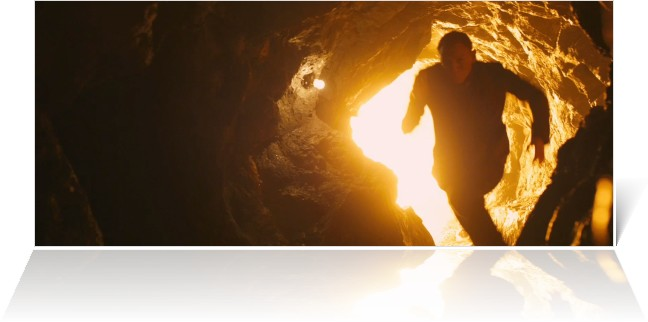 ДЖЭЙМС, 
КАК ДЕЛА?
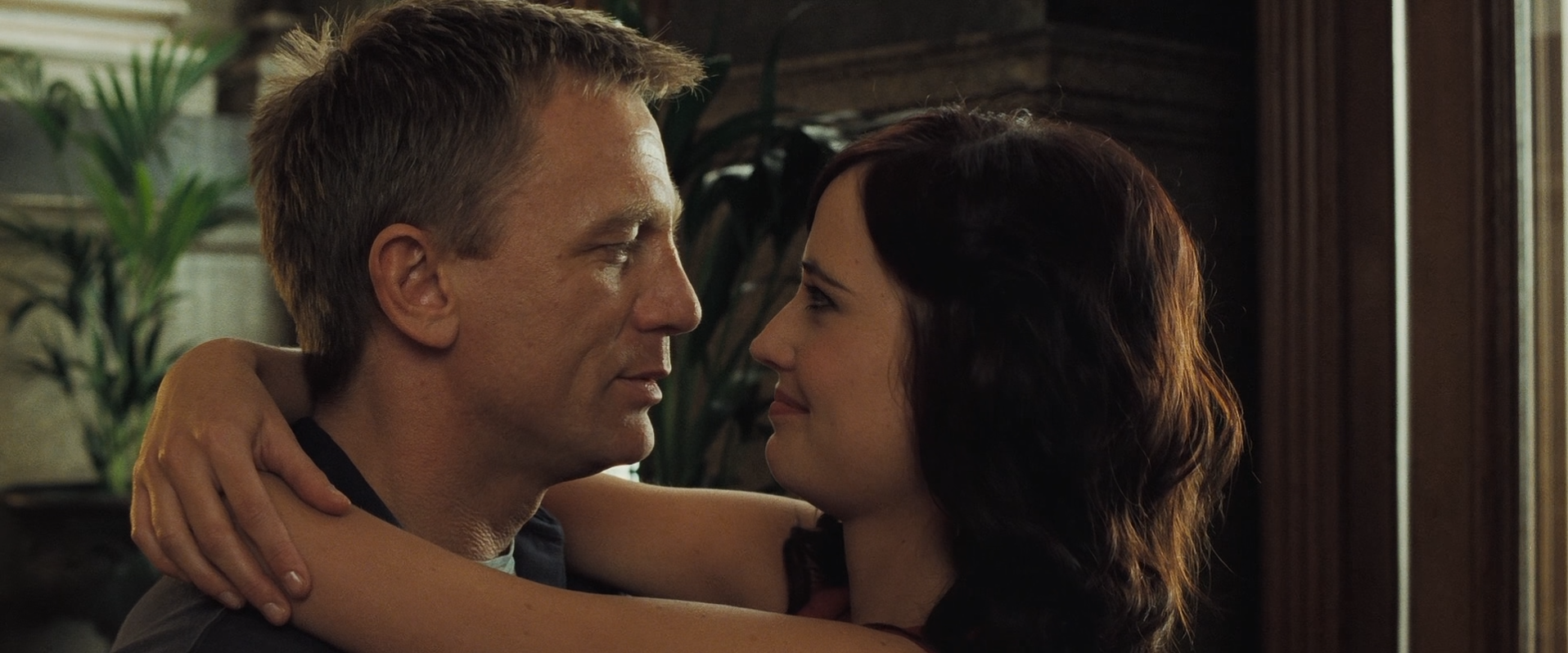 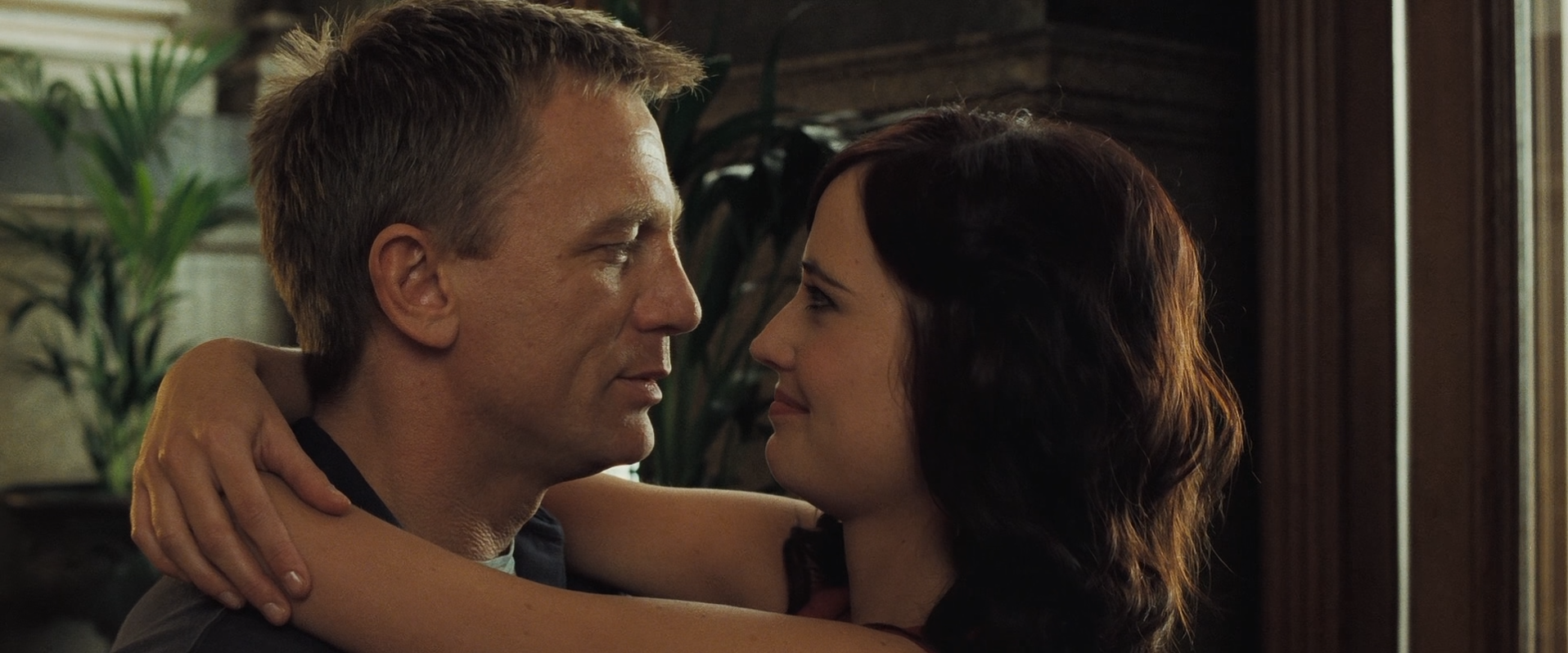 ХОРОШО, СПАСИБО.
ДЖЭЙМС, 
ТЫ ГЕРОЙ!
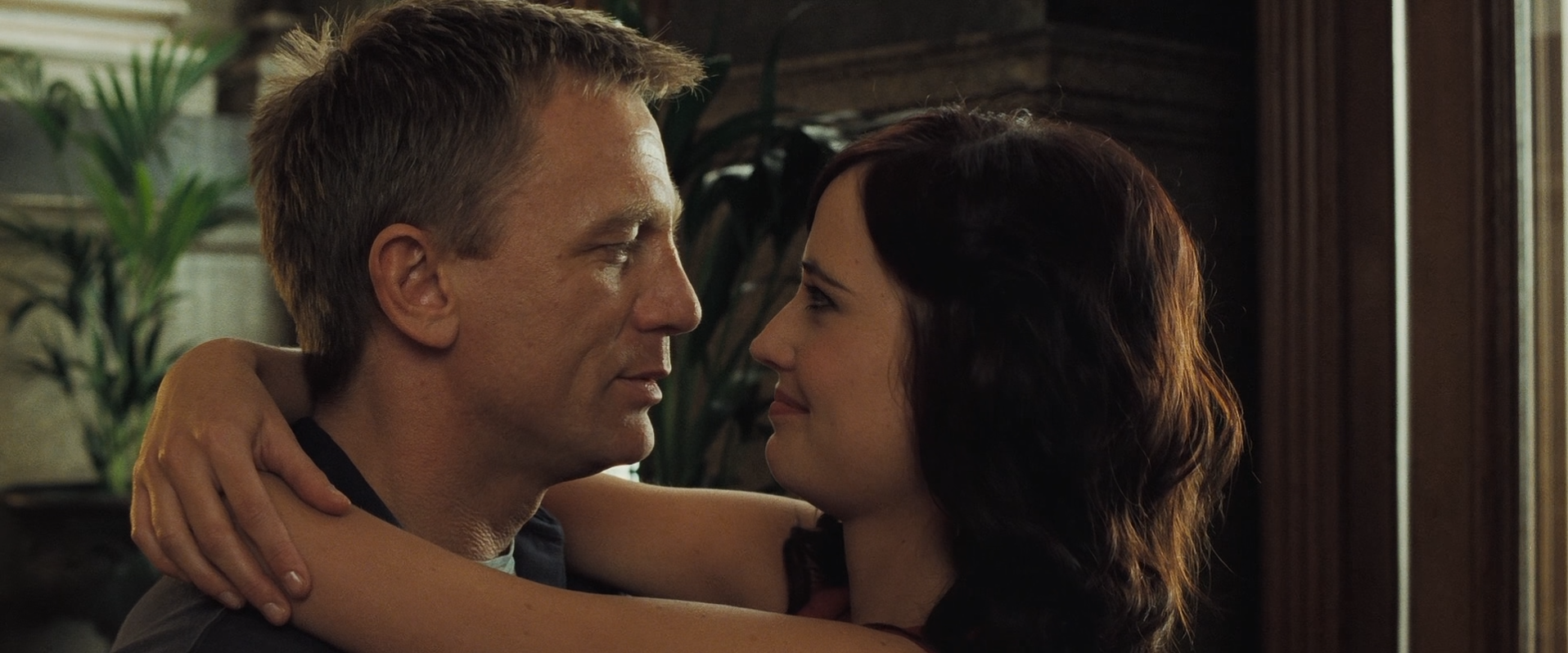 Я ТЕБЯ ЛЮБЛЮ!
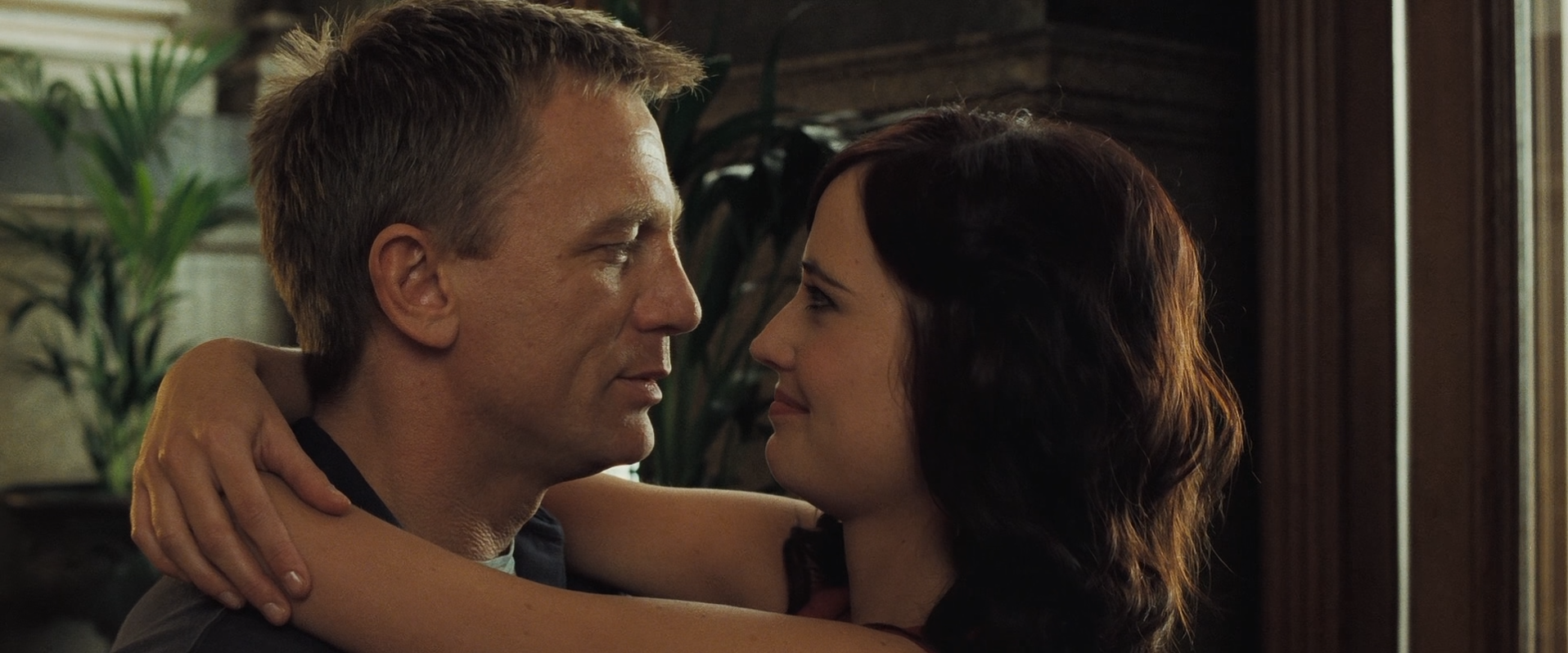 ОЧЕНЬ ХОРОШО...
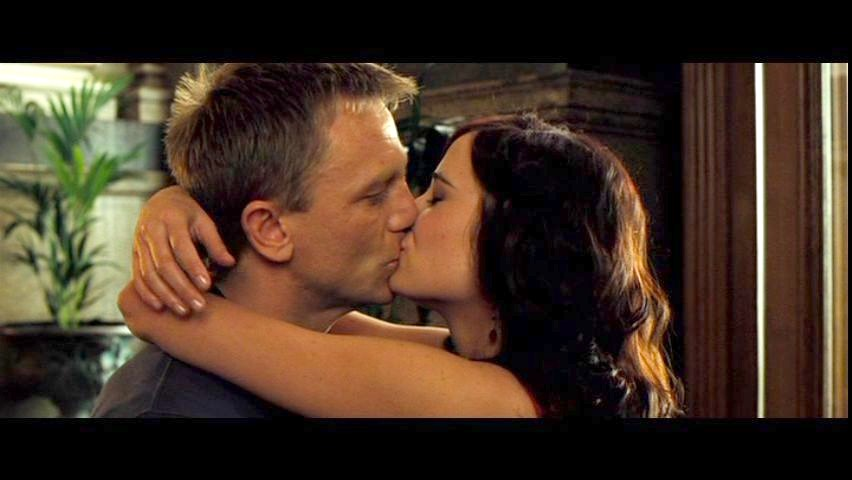 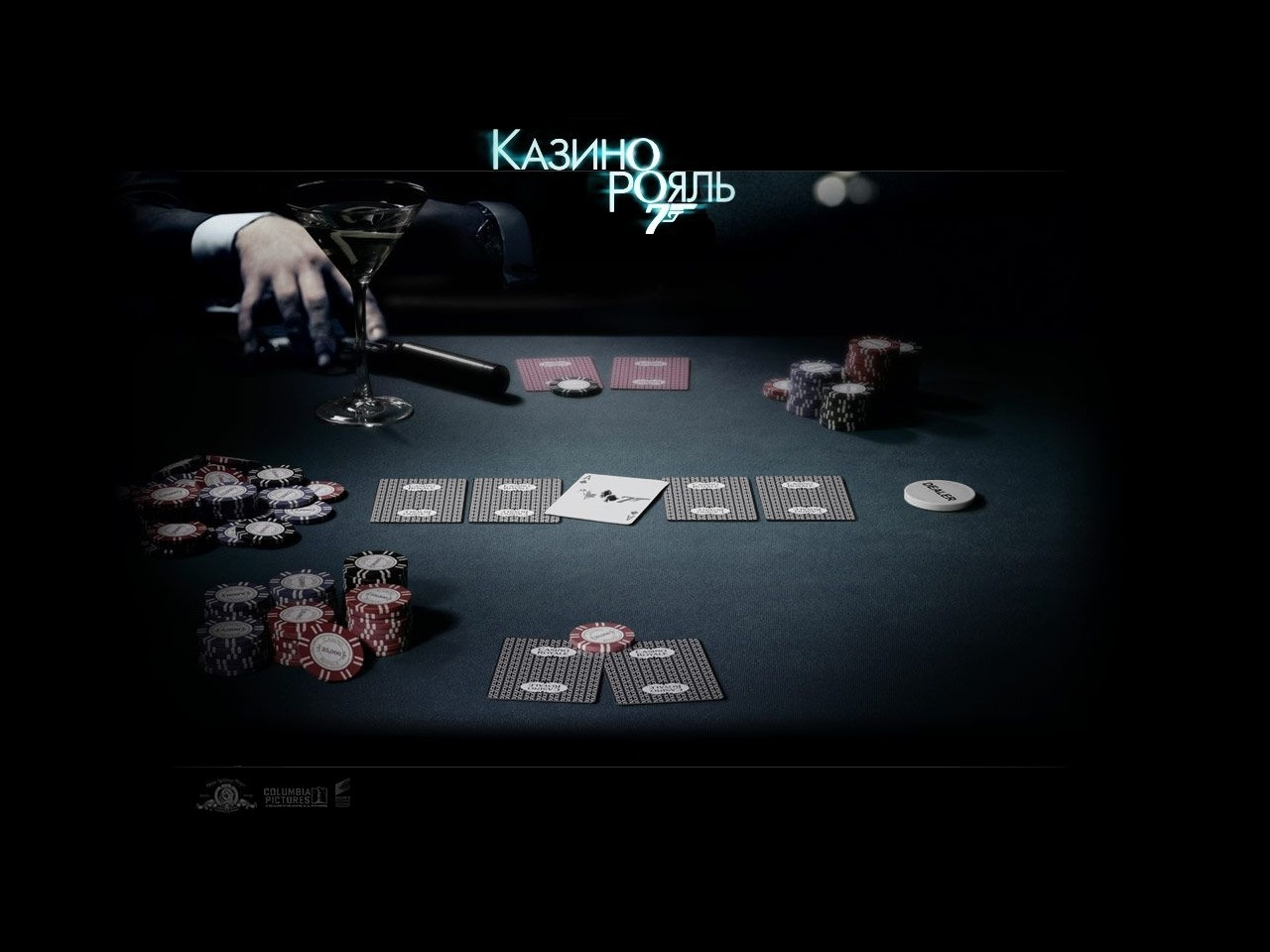